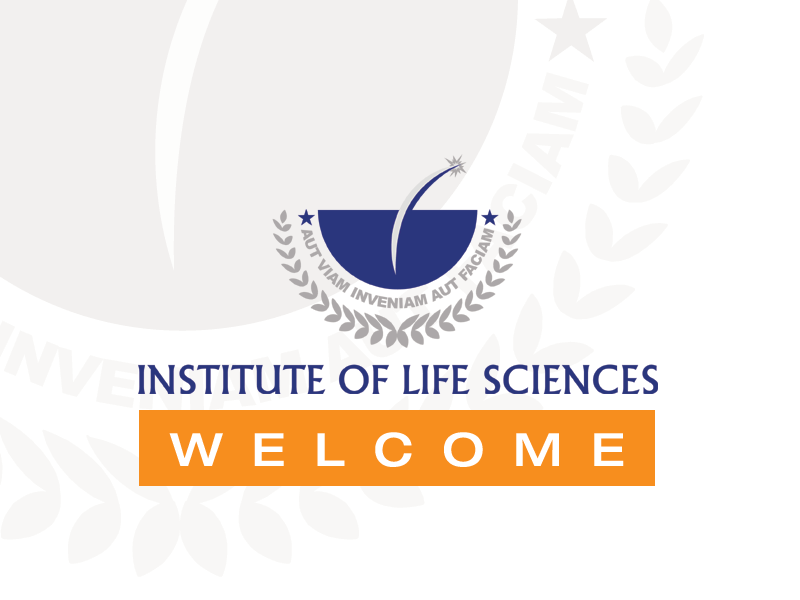 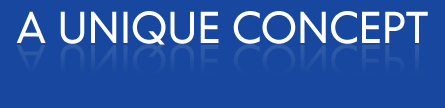 PARTNERSHIP
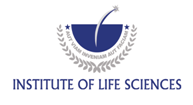 FORMATION  PARTNERS
First Public-Private Partnership
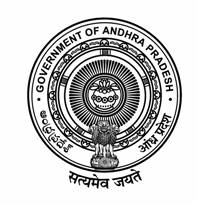 Government of State of Andhra Pradesh
 University of Hyderabad 
 Dr. Reddy’s Laboratories Ltd.
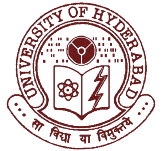 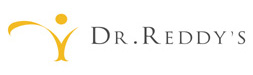 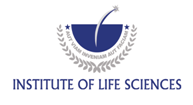 OUR MISSION AND OBJECTIVES
MISSION & OBJECTIVES
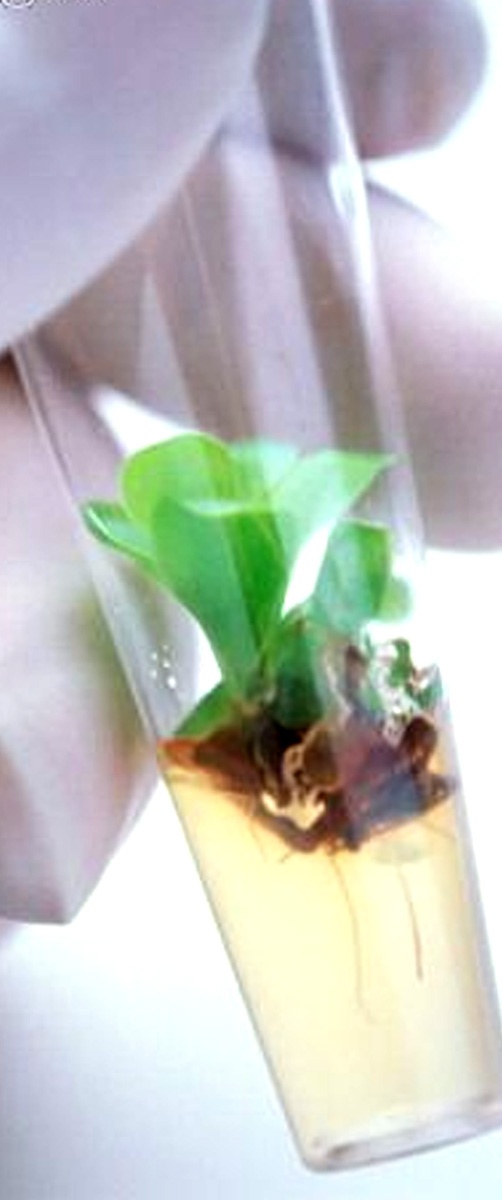 To find solutions to improve human health through the application of cutting edge research by integrating various disciplines of Sciences (Life, Information, Chemical & Physical)
Translational Research
Bridging the gap between industry and academic centres
Aligning its research to meet the needs of the  Pharma / Biotech industry
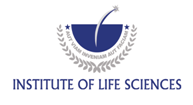 CURRENT  FOCUS  AREAS
CURRENT  FOCUS  AREAS
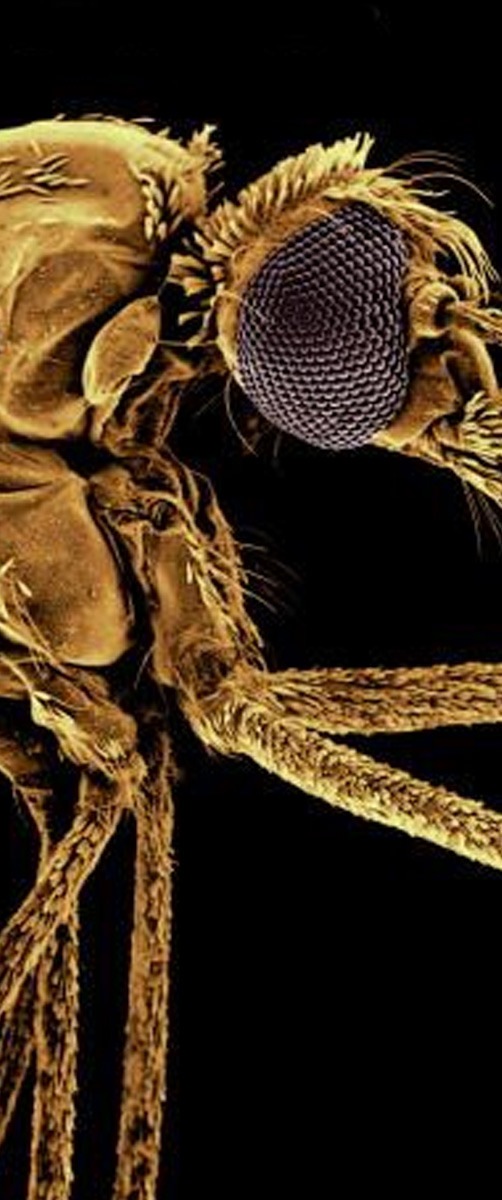 TB and other Infectious Diseases 
Diabetes and Obesity 
Oncology
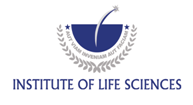 SCIENTIFIC LEADERSHIP @ ILS
SCIENTIFIC  LEADERSHIP
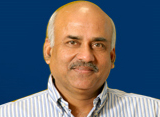 Prof . Javed Iqbal , Director  ILS
Prof. Goverdhan Mehta, FRS, Eli Lilly Chair Professor and Distinguished Research professor at ILS 
Bhatnagar Fellow and former director of the Indian Institute of Science,  
Former vice chancellor of the University of Hyderabad.
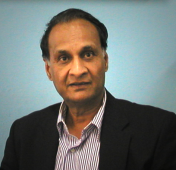 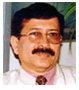 Prof. Seyed E Hasnain
Vice Chancellor, University of Hyderabad  
Distinguished Research Professor at ILS
First Indian to be awarded the prestigious 
Koch Prize in 2009
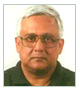 Prof . Dipankar Chaterji
Astra Chair Professor at IISc, Bangalore,  and Distinguished Research Professor at ILS
SCIENTIFIC TEAM @ ILS
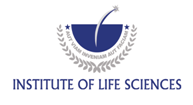 Scientific Team @ ILS
SCIENTIFIC NETWORK of ILS
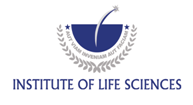 SCIENTIFIC  Network of ILS
Investor Presentation
CONCEPT  
&  
Formation of SPINOUT Technologies --- > COMPANIES
Over a Period of  last 4 Years of operations ILS has carried out cutting-edge research and it has identified highly Innovative Niche technologies coming out of its in-house research. These technologies have great market potential as they would fit nicely in the portfolio of a big and mid-size Pharmaceutical company. The big-Pharma model has failed and they will have to now rely on innovation being carried out at academia and start-up companies.

As ILS is a Section 25 Company , it has started a venture arm  named IQgen LIFE SCIENCES PVT.LTD. ,  to spin out technologies  in the form of start-up Companies which shall be incubated within ILS  and can later  go on to become independent  stand alone companies .
Diversified Risk free Investment Model
Investor Presentation
Technologies which have been incubated as start-up companies at ILS
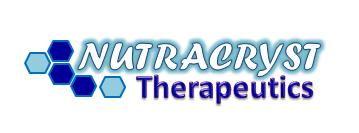 Initial drug discovery through unique co-crystal approach 
This was started with initial funding of Rs.1 Crore by External Investor in 2009.
The Company was incubated for 2 Years and filed 6 Patents with 2 International Patents , One of the Drug Molecule is Valued at              Rs. 6 Crores  and is  being Out Licensed to a Large Pharma Company
THE FIRST  SUCCESS STORY AT  ILS
Diversified Risk free Investment Model
Investor Presentation
Technologies which have been incubated as start-up companies at ILS
Innovative Medicinal Chemistry CRO and Process Development
This was started to make ILS self sufficient in its burnrate requirement
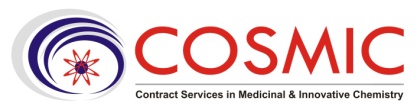 As an Independent service vertical started in June 2010 , COSMIC , posted a net profit  of Rs.3.1 Crores ,
The Current Value of COSMIC is Rs.68 Crores
THE SECOND SUCCESS STORY AT  ILS
Diversified Risk free Investment Model
Investor Presentation
With Two Successes in a Row , ILS is incubating the following technologies as Private Limited  Companies :
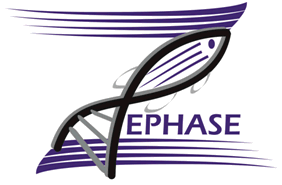 Zebrafish Pharmaceutical Services: 
Providing services to Pharma companies to assess the safety of their drugs. Company based on  Innovative technologies development ( $ 5-10 m)
Anti Cancer Vaccines with 3 Patents in collaboration with Monash University, Australia and early CANCER detection Devices ($25-30 m)
PEPTOMEDICA  
LIFESCIENCES
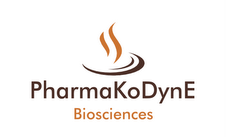 Providing Services to Pharmaceutical companies in Preclinical research using cell lines and animals: Service and IP based revenue model ( $40-50 m)
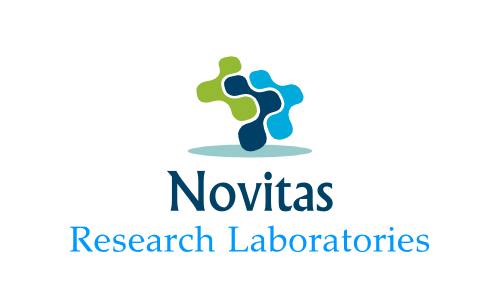 Providing services to Pharmaceutical companies in patentable and non-patentable drug like molecules: Service and IP based revenue model ( $ 15-20 m)
Diversified Risk free Investment Model
Investor Presentation
SELECTION OF  TECHNOLOGIES TO BE INCUBATED
External  Technology
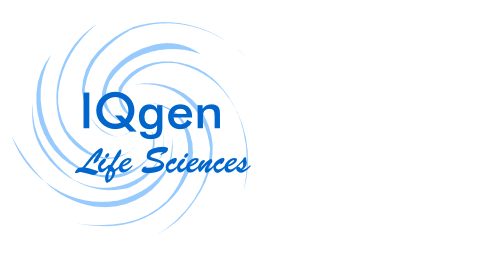 IQgen Life Sciences Scientific Management Committee
Consisting of Eminent International Scientists
EVUALATION
Picks up New Technologies With Market Potential
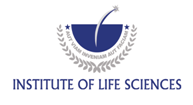 YES
NO
New Company
Plan Dropped
Diversified Risk free Investment Model
Investor Presentation
IQgen Life Sciences 
Scientific Management Committee

Prof Goverdhan Mehta, FRS, Former Director of IISc, Bangalore, Scientific Advisor to PM
Prof Randal Peterson, Professor in Biology, Harvard University USA
Prof Graham Richards, OBE, Professor in Bioinformatics, Oxford University, UK
Prof Ashok Venkitaraman, Professor in Biology, Cambridge University, UK
Prof Johan Auwrex, Professor in Biology, EPFL, Laussane, Switzerland
Prof Colin Suckling, Professor in Organic Chemistry, Strythclyde University, Glasgow, UK
Prof Ian Fleming, FRS, Professor in Organic Chemistry, Cambridge University, UK
Dr Peter Machin, Former Senior Vice President in Drug Discovery, Glaxo Smith Kline, UK
Dr Anoop Mishra, Executive Chairman, Fortis C-DOC, Fortis Hospital, New Delhi
Dr Swami Subramanian, Director, Worldwide Licensing & External Research, Merck, USA
Dr Raman Govindarajan, Head, India R&D, Member Asia Pacific R&D Team, Sanofi-Aventis, France
Prof Javed Iqbal, Director, ILS, Hyderabad
Diversified Risk free Investment Model
Investor Presentation
STURCTURE OF  NEW COMPANIES
Diversified Risk free Investment Model
Investor Presentation
INCUBATION MODEL and FINANCIAL RELATIONSHIP WITH ILS
Will pay  Monthly Incubation fees  + 20 % Share of  any Buy Off / OUT LICENCE TECHNOLOGY
COMPANY
ILS
ILS  to provide : 
Transfer Existing technologies and dedicate the Facilities 
Dedicated Lab Space 
Dedicated Scientific Leadership
Dedicated Manpower.
SCM support
Admin Support.
Diversified Risk free Investment Model
Investor Presentation
COMPANY’S PROGRESS MODEL
As the company is focusing of niche technology which large pharma company can see a Value addition and buy off  a segment or the whole company itself: 

The Incubated Company focuses on  Increasing its  Value    through adding  Intellectual Property  consistently in the area by way of filing patents .

At the same time the company also aims at recovering its cost of operations and some component of dividend to the equity holders 

Time Frame of  expected out license /buyout is 3-5 Years.
Diversified Risk free Investment Model
Investor Presentation
Development for further Methods and Products by filing more patents
Exploratory Development POC Filing Stage
Option of continuing or exiting from Incubation model as separate company
COMPANY’S PROGRESS MODEL
Develop & Standardize Procedure - Patent
Opex  Yr 3 - 5
OPEX   YEAR 2
Good ROI  and Dividends   
 Ready for Out License / Buy OUT
INITIAL COMPANY FORMATION
With / without  Patents
Meets Break Even  and also Gives Dividends
CAPEX  & OPEX YR 1
Starts revenue
Diversified Risk free Investment Model
Investor Presentation
COMPANY- IQGEN- ILS RELATIONSHIP
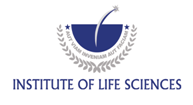 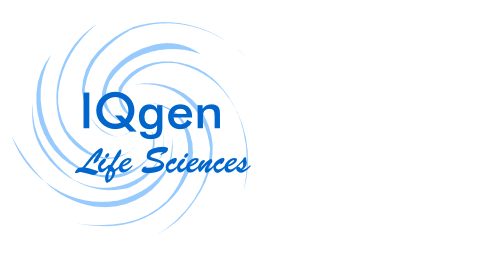 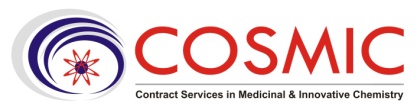 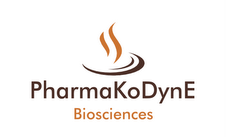 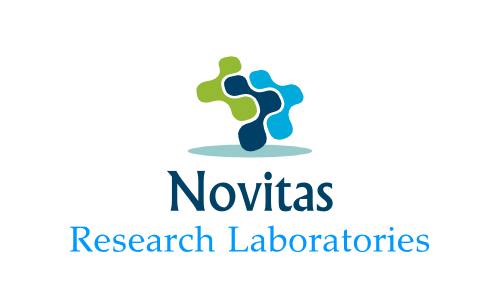 PEPTOMEDICA  
LIFESCIENCES
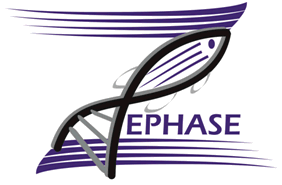 Diversified Risk free Investment Model
Investor Presentation






THANK YOU
Diversified Risk free Investment Model